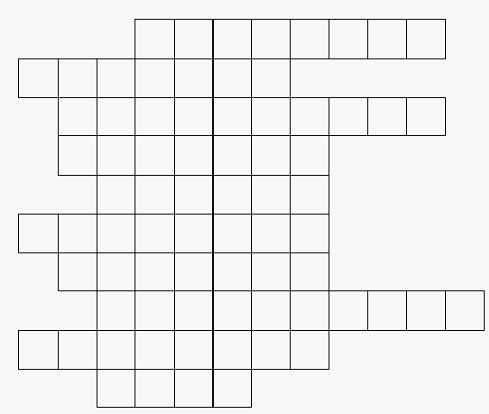 п  а   р   а    б   о   л   а
т   е   о   р   е   м   а
к  о   о   р   д   и  н   а   т    а
а   л   г   е    б   р   а
п  р   я   м  а   я
и  н   т   е   р   в    а   л
а   к  с   и   о   м   а
с   у  м   м   а
о  р   д   и   н   а    т   а
В   и   е   т
Тема урока:
«Арифметическая 
Прогрессия»
Определение арифметической  прогрессии
Запомните, друзья, соль истины такой:
Теория мертва без практики живой.
Формула п –го члена арифметической  прогрессии
Характеристическое свойство членов арифметической прогрессии
Сумма первых п членов арифметической прогрессии
Формула для нахождения разности арифметической прогрессии
Практические устные задания
1. Являются ли следующие последовательности арифметической прогрессией? Почему?  а) 1; 3; 5; 7; 9;….
    б)  1; 4; 9; 16; 25; …..    в) 1; 3; 5; 7; 11; 13; 17; …..
2. Найти разность арифметической прогрессии:                                    а) 1; 5; 9…  б)  105; 100…. в) -13; -15; -17 г) 11; а2; 19,….
3. ГИА. Из арифметических прогрессий выберите ту, среди членов которой есть число  – 10. 
  	а) an = 2n +10;   			б) an =  – 3n;                 в) an =  – 3n +2;  	 		г) an =  – 4n – 8;
4. ГИА. Какое число не является членом арифметической прогрессии 4; 8; 12; 16? 
	а) 60;		б) 64;		в) 66;		г) 68
5. При хранении брёвен строевого леса их укладывают так, как показано на рисунке. Сколько брёвен находится в одной кладке, если в её основании положено 12 брёвен?
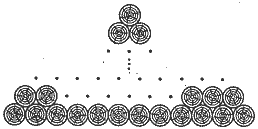 Знаете ли вы, что такое магический квадрат? 
    Квадрат, состоящий из 9 клеток, в него вписывают числа, так чтобы сумма чисел по вертикали, горизонтали диагонали была одним и тем же числом- constanta.






        
        Замечание об арифметической прогрессии само по себе очень интересно. Дело в том, что из каждых девяти последовательных членов любой арифметической прогрессии натуральных чисел можно составить магический квадрат.
Психологическая 
разгрузка
Рамсей жил в начале ХХ века. Им была создана теория, доказывающая, что в мире нет абсолютного хаоса. Что даже, казалось бы, самая неупорядоченная система имеет определенные математические закономерности. Вспомните, когда Вы смотрите на звезды, то может показаться, что расположены они в самом случайном порядке. Но еще в древности люди увидели там созвездия Рыб и Касеопеи, Льва и Ориона.
1
2
3
4
5
6
7
8
9
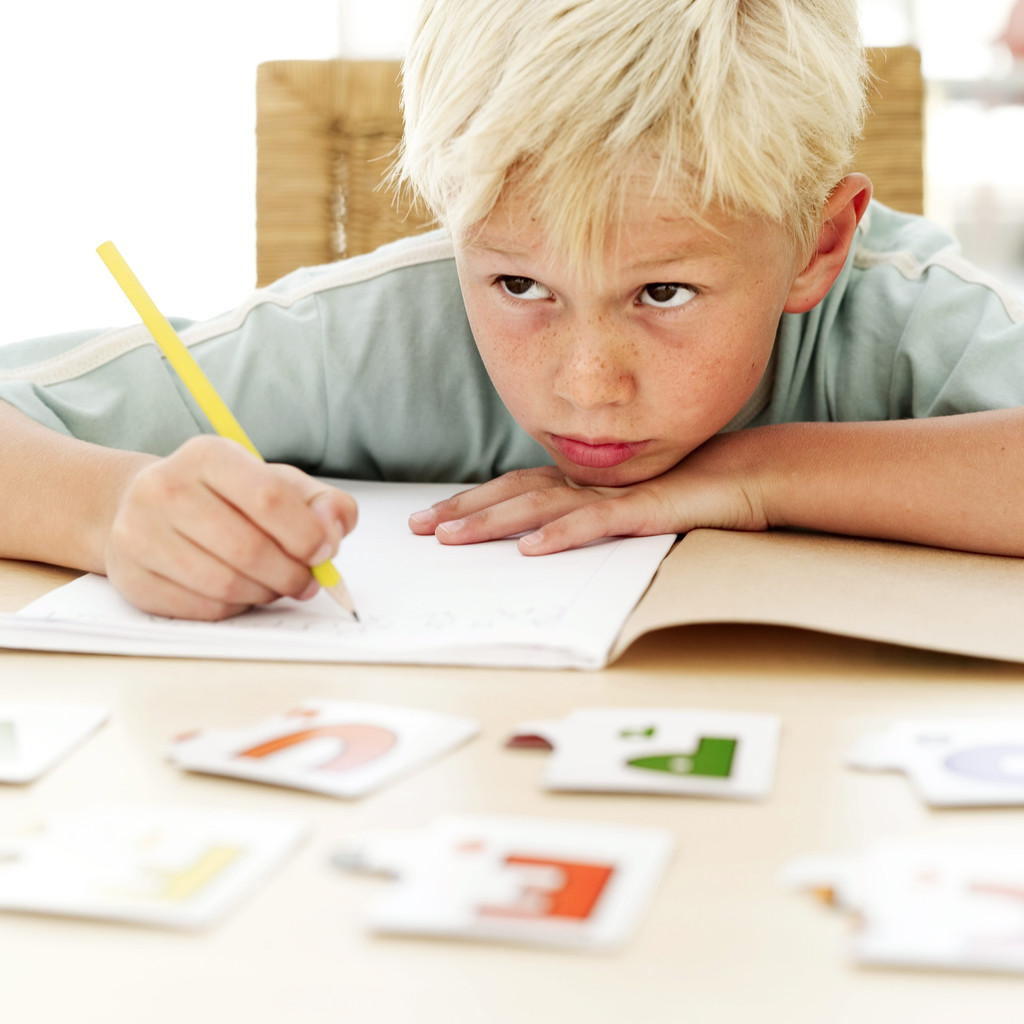 РЕШЕНИЕ  ЗАДАНИЙ КАРТОЧКИ:
5.   10 дней  /  105 = 15 + 10(n – 1)
6.   6 дней  /   15 заявок
8.   34
7.   5400
1+120
4+120
2
2
7. Найдите сумму всех натуральных чисел, не превосходящих 120, которые не делятся на 4.
Пусть S — искомая сумма; S = S1 - S2, где S1 —сумма всех натуральных чисел, не превосходящих 120, S2 -сумма всех натуральных чисел, кратных 4 и не превосходящих 120.
S=S1 - S2
Получим: S= S1 - S2 = 121•60 - 124•15 =
 121•60 - 31•4•15= 60(121- 31) = 5400.
121 •60
S1=
• 120=
Найдем S1:
В последовательности (ап) чисел, кратных 4 и не превосходящих 120, а1 = 4, ап = 120.
Найдем число  членов этой последовательности.
 Так как она задается формулой ап = 4n,
 то 4п = 120, п = 30.
Найдем S2:
124 •15
S2=
• 30=
Ответы самостоятельной работы
Итог  урока
*      Сегодня я узнал…
*	Было интересно…
*	Было трудно…
*	Я выполнял задания…
*	Я понял, что…
*	Теперь я могу…
*	Я научился…
Итог  урока
Что выражают эти формулы?
«Прогрессио – движение вперёд»
Желаю вам не останавливаться на достигнутом, а упорно двигаться вперёд к новым вершинам!!!